Blackboard / Schoolwires UpdatesKrista Ray & Vicki Jacobs
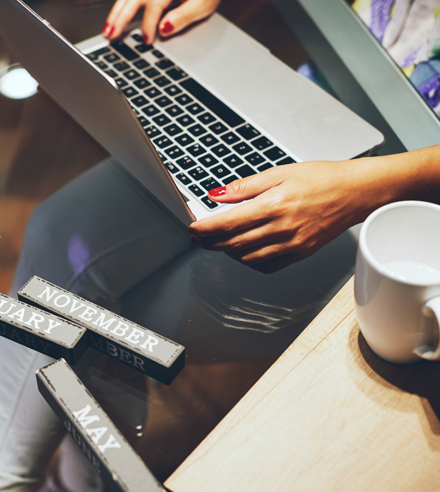 Product Name Updates
Editor Changes
Content app vs. Flex app; Article Library app & Headlines & Features app
ParentLink (Mobile Communications App)
High level overview
Upcoming Release / Browser Support IE 9 & 10
Product Name Updates
Updated Product Name
Former Product Name
Bb Mass Notifications
Bb Mobile Communications App
Bb Web Community Manager
Bb Social Media Manager


Bb = Blackboard
Connect/Connect5/Connect5i
ParentLink / Sw Mobile Communications App
Schoolwires Website / Centricity2 Essential
Sociability
Editor & App Changes
Content app vs. Flex app
The Content app is adaptive which means the content you enter looks great when viewed on any device, provided you have a responsive template. You can use this app to add text, images and links to your page. It also pulls styles from your template and provides a simple and clean editing experience.
Template Styles allow you to add a Title or Subtitle style and Headings allows you to change your text to different Heading styles (both pull from the template). You can also use Styles to choose a size for your font and Text Color to adjust the color of your text as needed.
The editor used within the Flex app (Cute editor) is no longer being supported/maintained (this is a third party editor) and will stop working on browsers at some point in the near future which is why we made the decision to move to the TinyMCE Editor (Content app editor).
Recommendation is to DISABLE both the Flex Editor page type and Flex Editor app as soon as possible.
Article Library and Headlines & Features apps
The default apps contain the TinyMCE Editor while the classic version of these apps contain the old editor. Recommendation is to DISABLE the app types as well as the Article Library – Classic page type.
The new default apps also allows you to attach a video once you create and save the article or headline.
Upcoming Release (v2.13) / Browser Support IE 9 & 10
Upcoming Release (v2.13) Highlights
Ability to add video attachments in the Article Library, Assignment, Blog and Headlines & Features apps. (Not available for the Classic Article Library and Headlines & Features app.)
This functions the same as Calendar attachments in that you first have to create and save the item then go back in and add the attachment.
Divider app – easy way to visually separate content on a page.
Ability to name a page and select a page type on the same screen. You also have the ability to Save & Continue (opens in design mode) or Save & Exit (return to current pages).
Browser Support for IE 9 & 10
With the v2.14 release (due out early Fall 2016) we will no longer support IE 9 & 10 as we will only support the versions of IE that Microsoft supports.
If any of your editors are using IE 9 or 10 to edit the website you will need to let them know of this upcoming change.